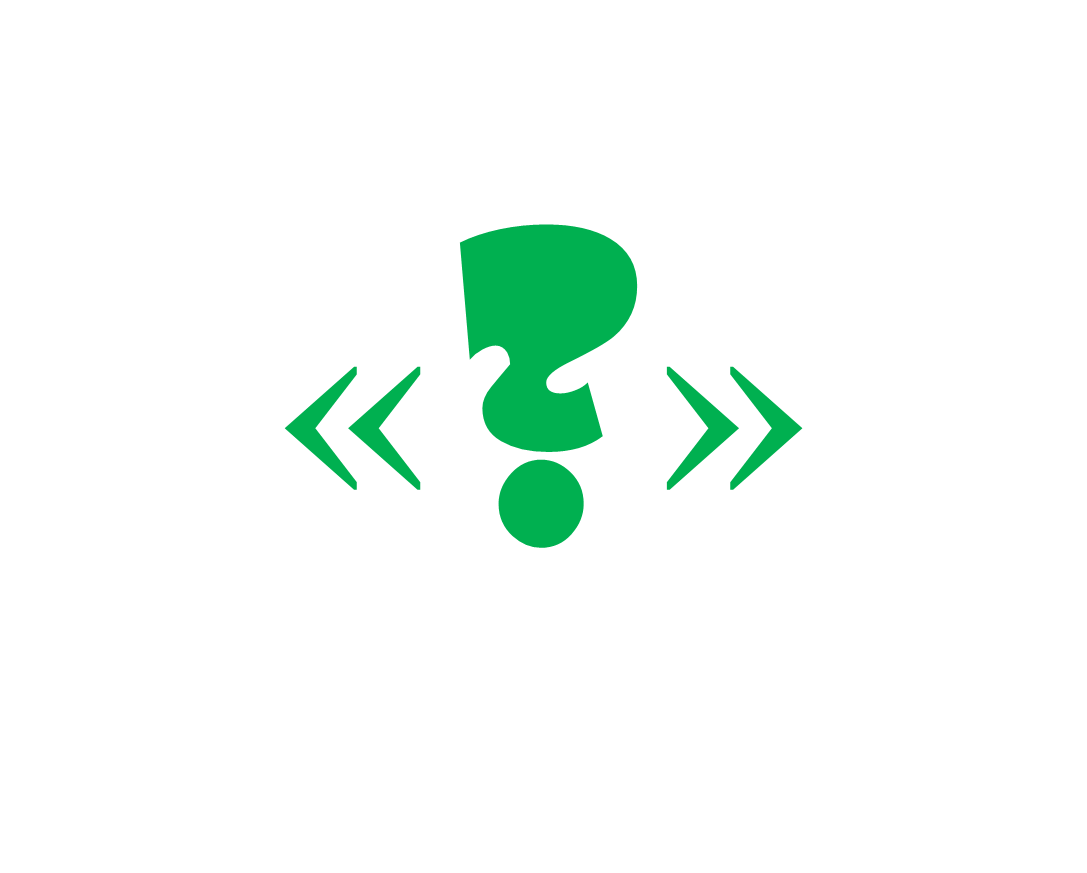 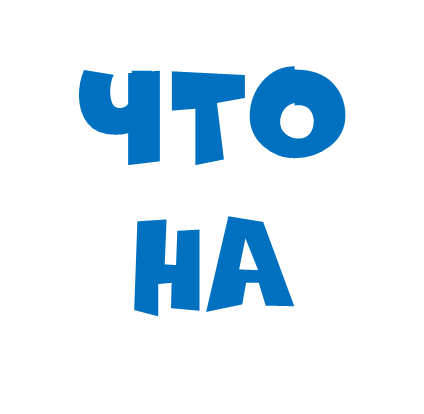 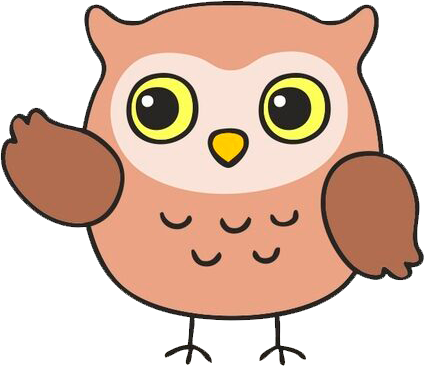 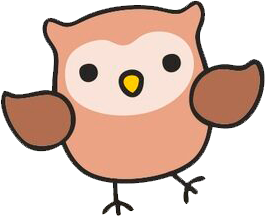 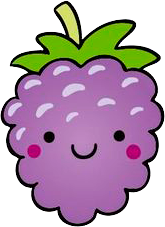 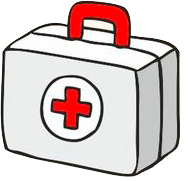 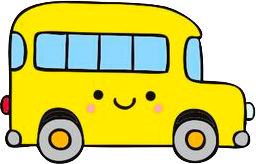 3
А
?
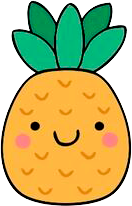 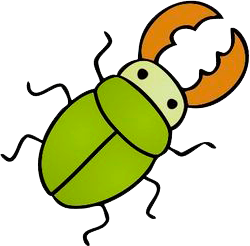 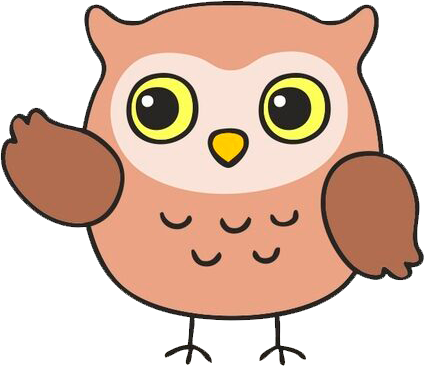 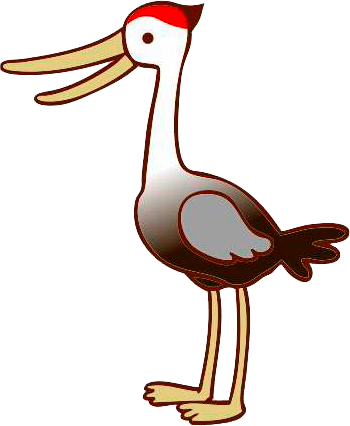 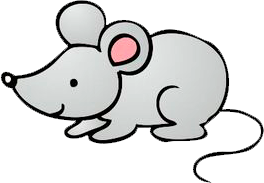 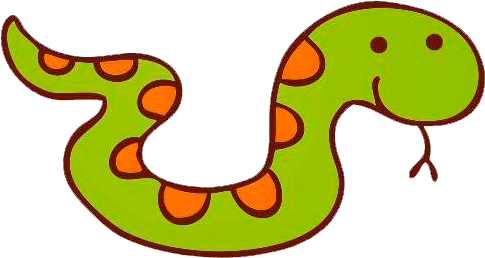 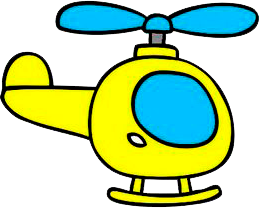 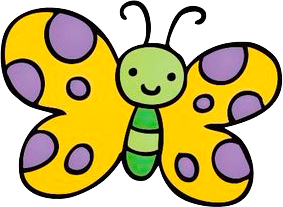 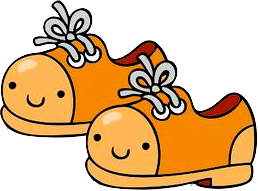 4
Б
?
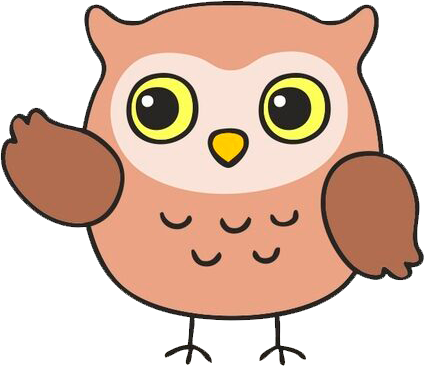 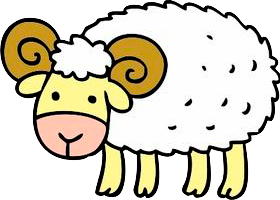 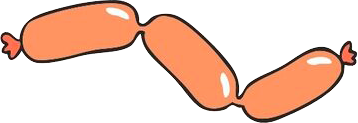 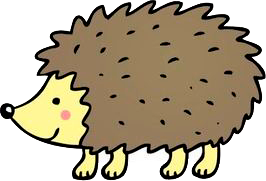 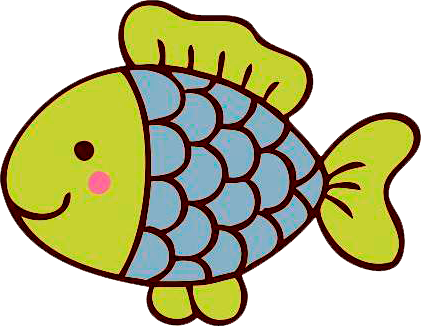 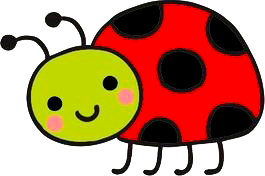 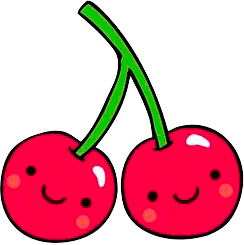 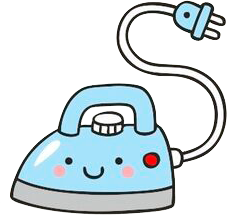 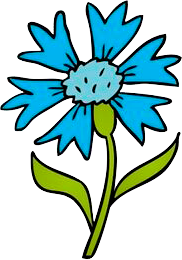 5
В
?
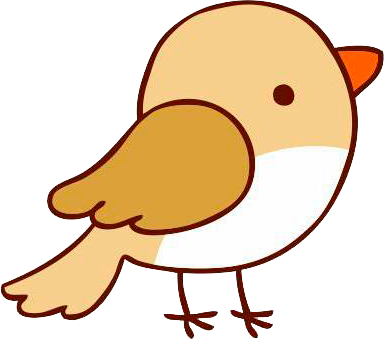 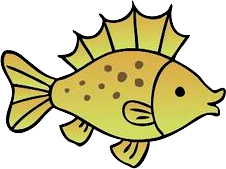 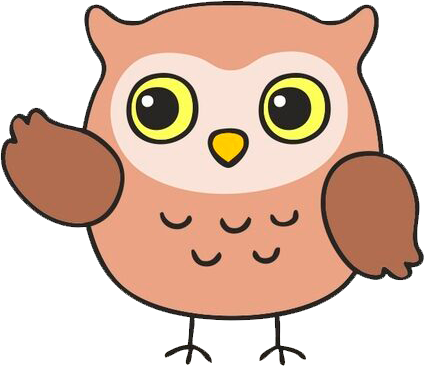 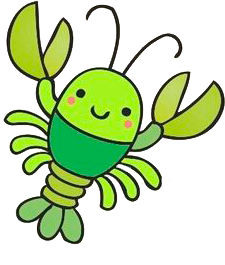 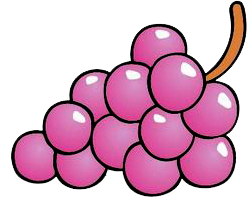 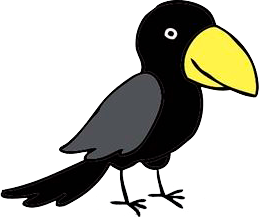 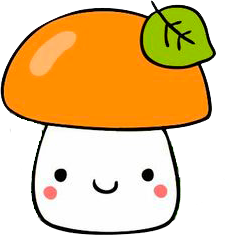 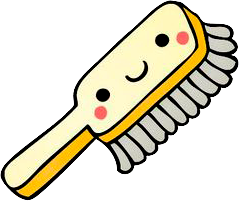 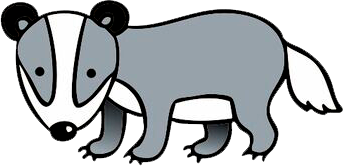 3
Г
?
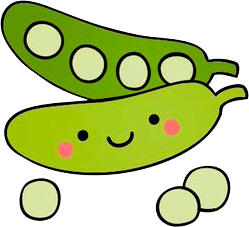 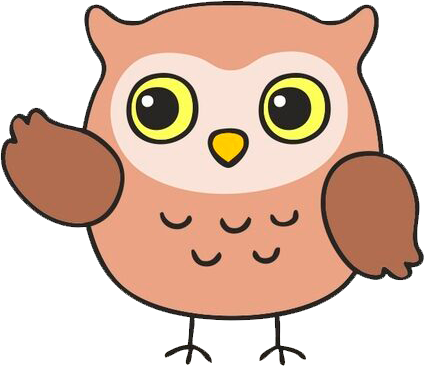 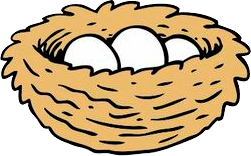 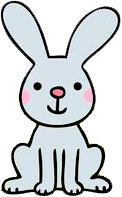 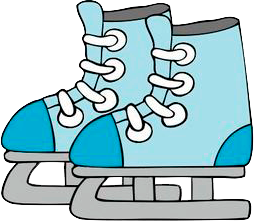 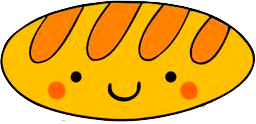 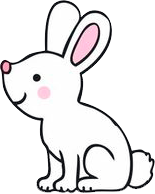 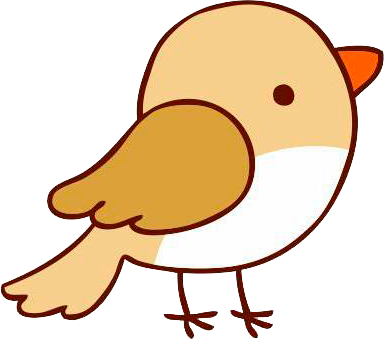 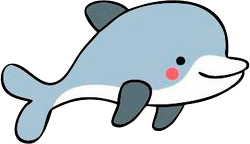 4
Д
?
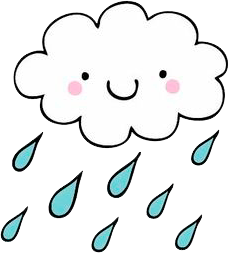 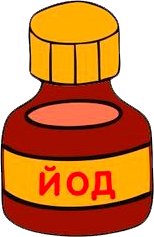 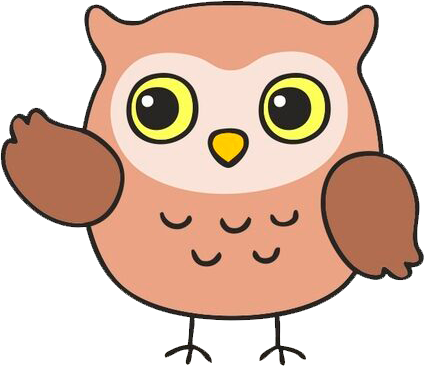 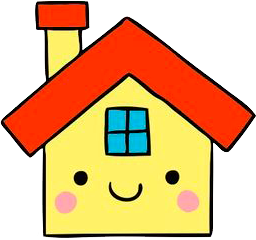 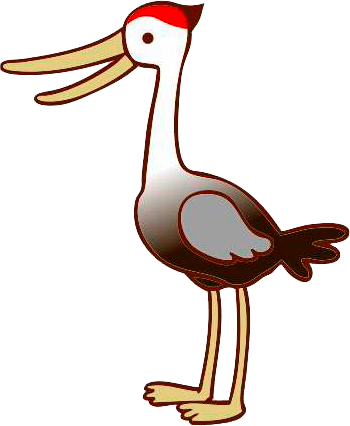 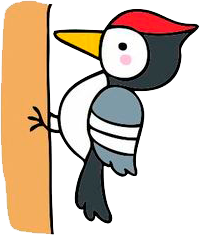 МОЛОДЕЦ
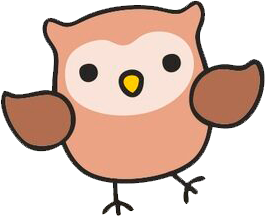 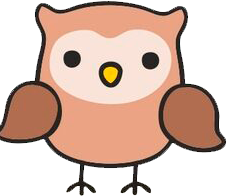